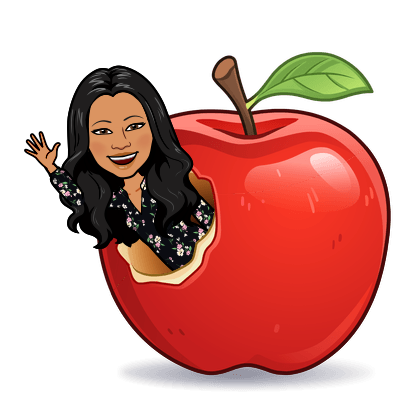 Mrs. Hodges Pre-K NewsletterSeptember
Upcoming Dates:
Oct. 7-11th  Fall Break (No School)
Nov. 5th Election Day (No School)
Nov. 11th Veterans Day (No School)
Nov. 25-29th  Thanksgiving Break (No School)
Dec. 23-31st  Winter Break (No School)
Letter Circle Time: Aa-Ee
Sept. 9th        Letter Dd Week
Sept. 16th       Letter Ee Week
Sept. 23rd      Letter Aa-Ee Review
Sept. 30th      Letter Aa-Ee Review

-Naming letters and sounds Aa-Ee
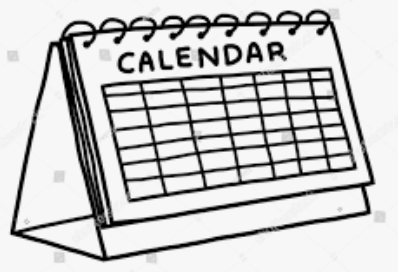 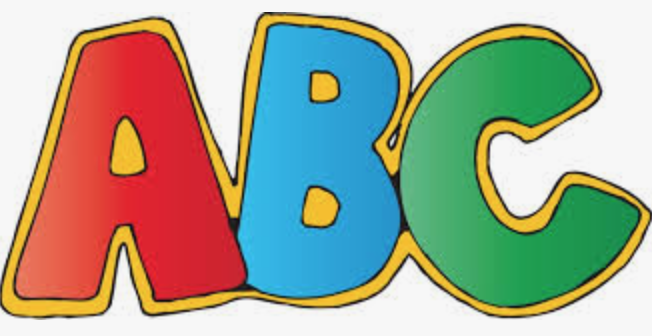 Happy Birthday
Sept. 10th Camila Lopez
Sept. 18th Jasilyn Craft
Math Circle Time
Focus Numbers: 0-5
Focus Skills: 
-Counting to 10
-Naming All Colors and Shapes
-Patterns and Sorting
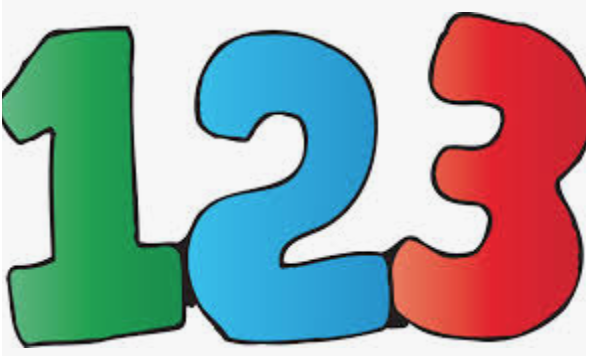